SLIDE RACK TRAY JNRP-02SL1
표준형 랙 케비닛에 키보드, 마우스 등 장비의 탈-장착이 용이하도록 설계된 슬라이드 선반입니다.
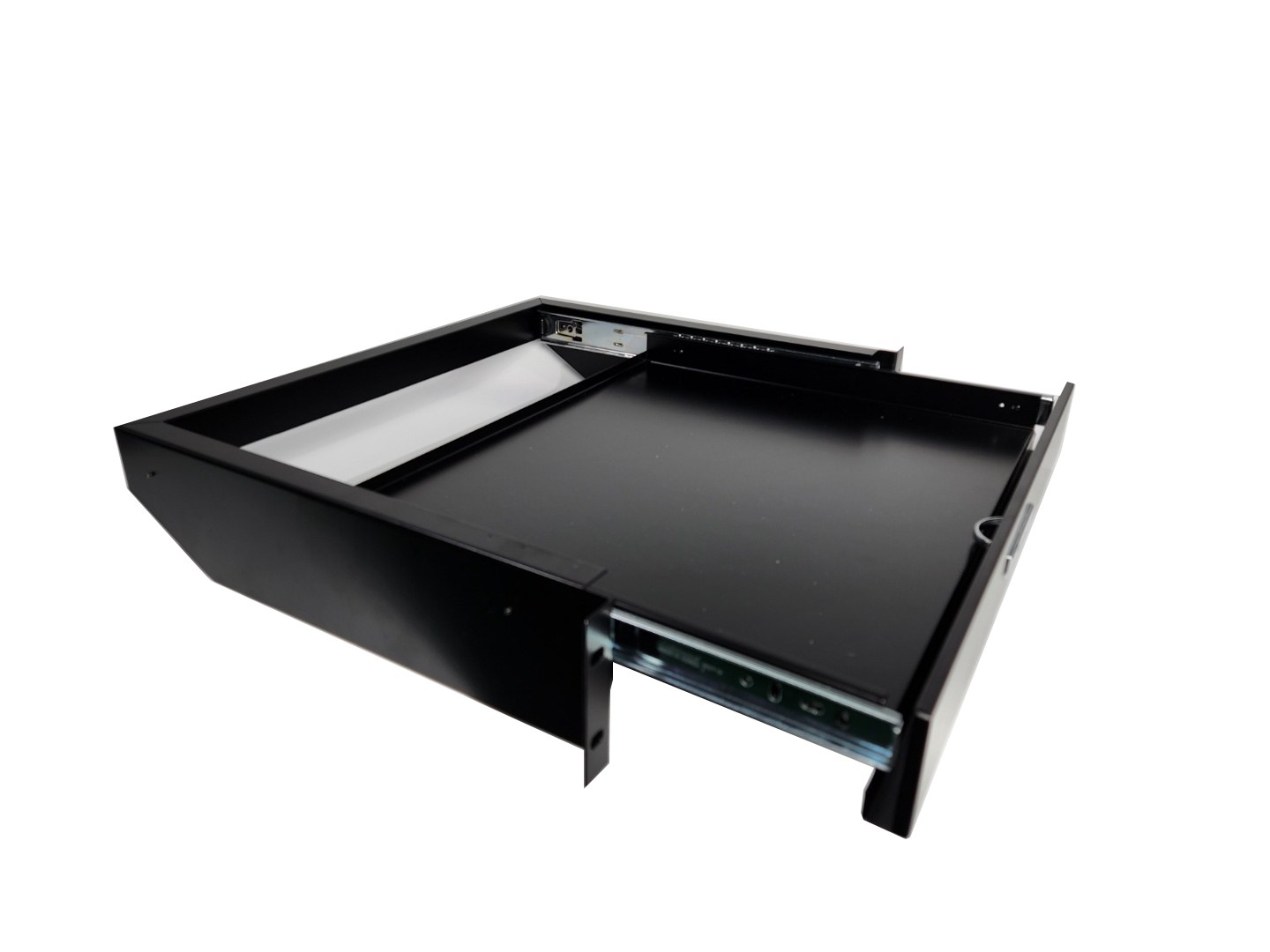